Risk Process and PIP-II Risk Register
Lucas Taylor
Fermilab Risk Manager
Associate Project Manager,	CMS HL-LHC Upgrades
Deputy Project Manager, 	CMS Phase 1 Upgrades
PIP-II Risk Workshop, 12-13th July 2018
Overview
Fermilab risk management process

PIP-II risk register – guidance for the workshop

A few subjective comments
2
Lucas Taylor
12 July 2018      PIP-II Risk Workshop      Fermilab Risk Management and Register
Fermilab Risk Management Procedure
https://go.usa.gov/xUTJS
Plan Risk 
Management
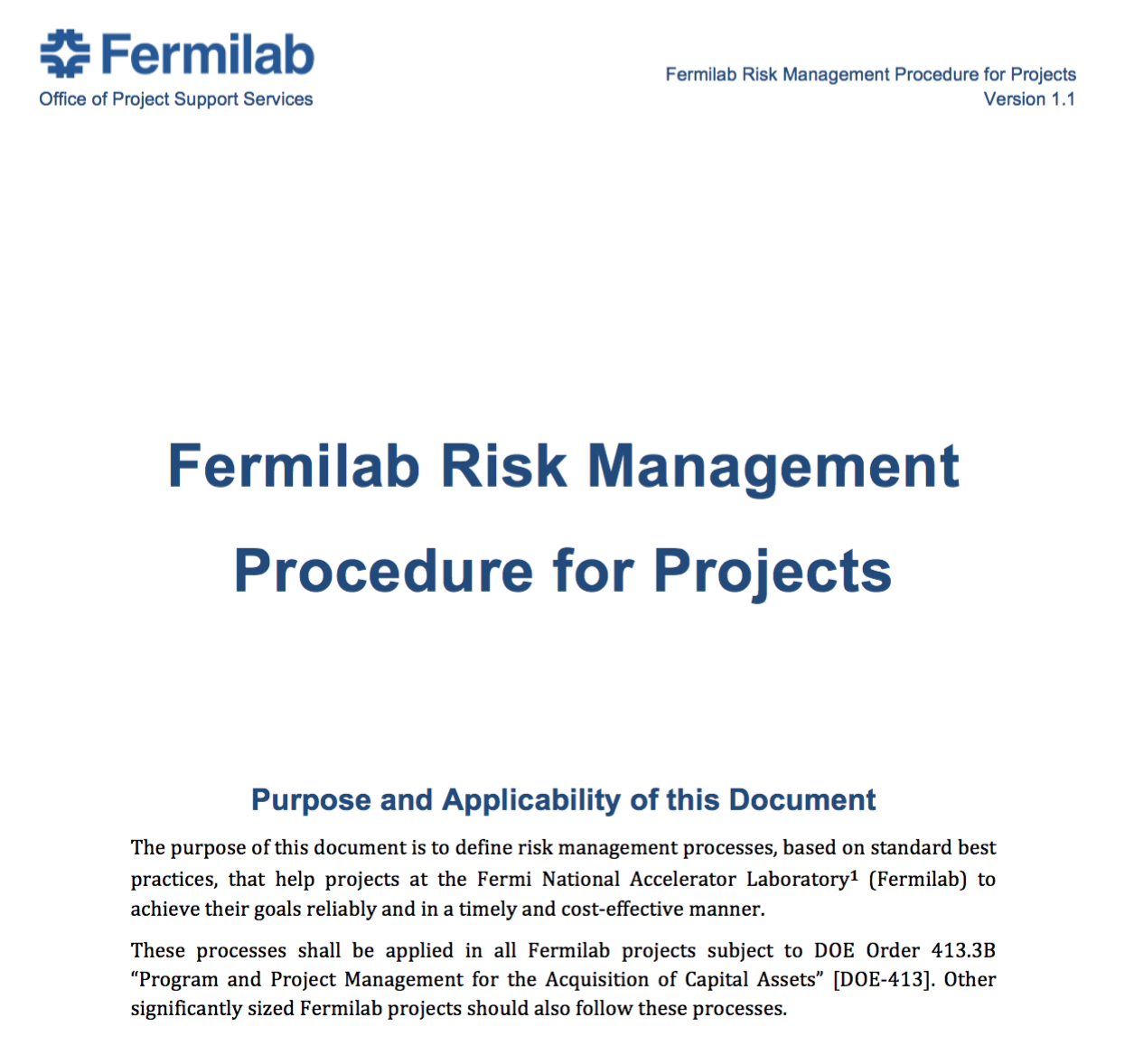 Communicate  and  Improve
Identify
Risks
Analyze 
Risks
Develop mitigation 
and response plans
Monitor and 
Control risks
3
12 July 2018      PIP-II Risk Workshop      Fermilab Risk Management and Register
Lucas Taylor
https://go.usa.gov/x9sCm
Login:   your-Fermilab-services-account 
(ask Lucas.Taylor@cern.ch to get access)
Fermilab Risk Register
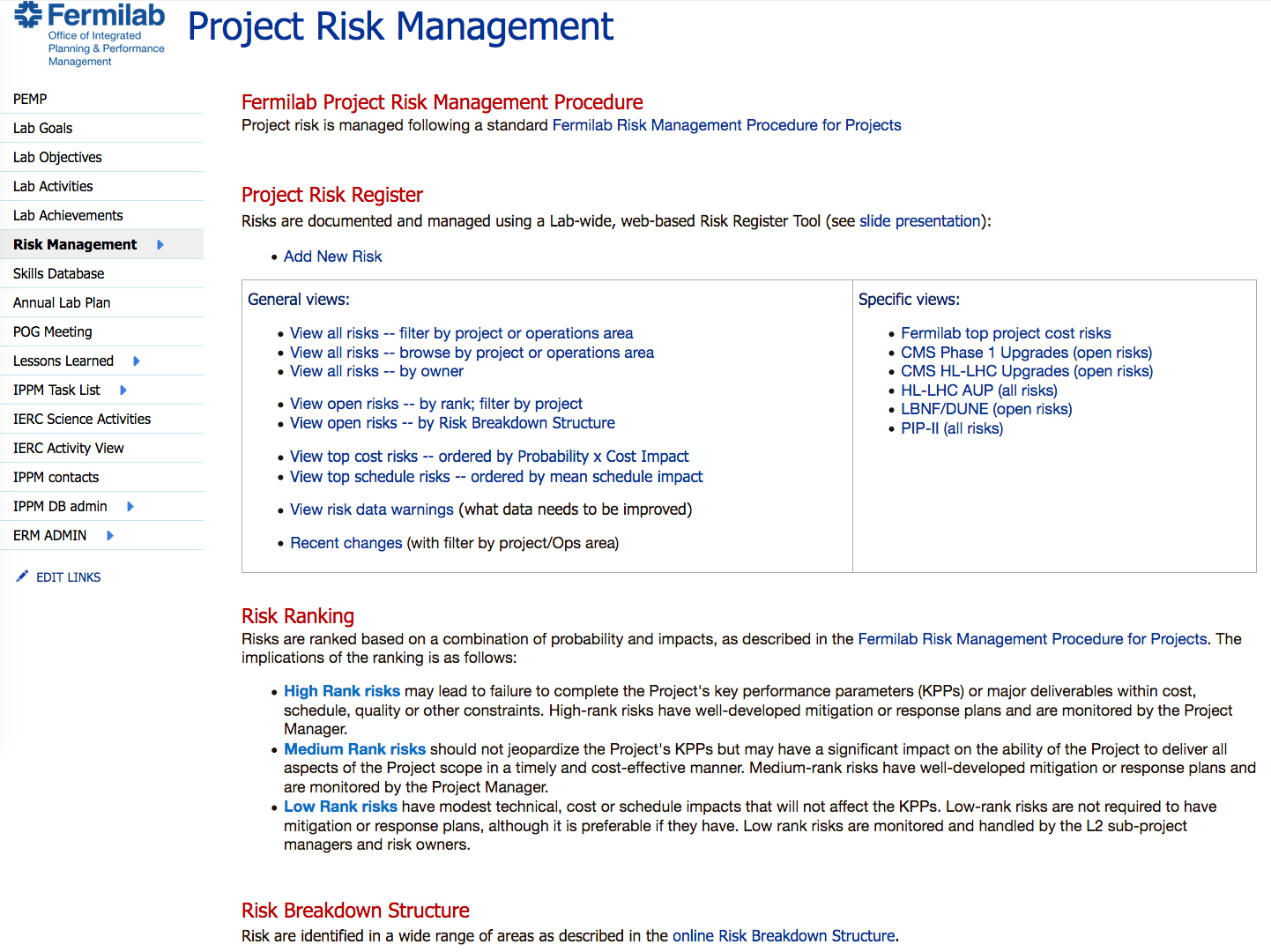 Add new risk
PIP-II specific view 
(we can easily tailor this)
Many views of risks
4
Lucas Taylor
12 July 2018      PIP-II Risk Workshop      Fermilab Risk Management and Register
https://go.usa.gov/xXRrr
https://go.usa.gov/xXRrr
PIP-II Risk Register
Open / close WBS
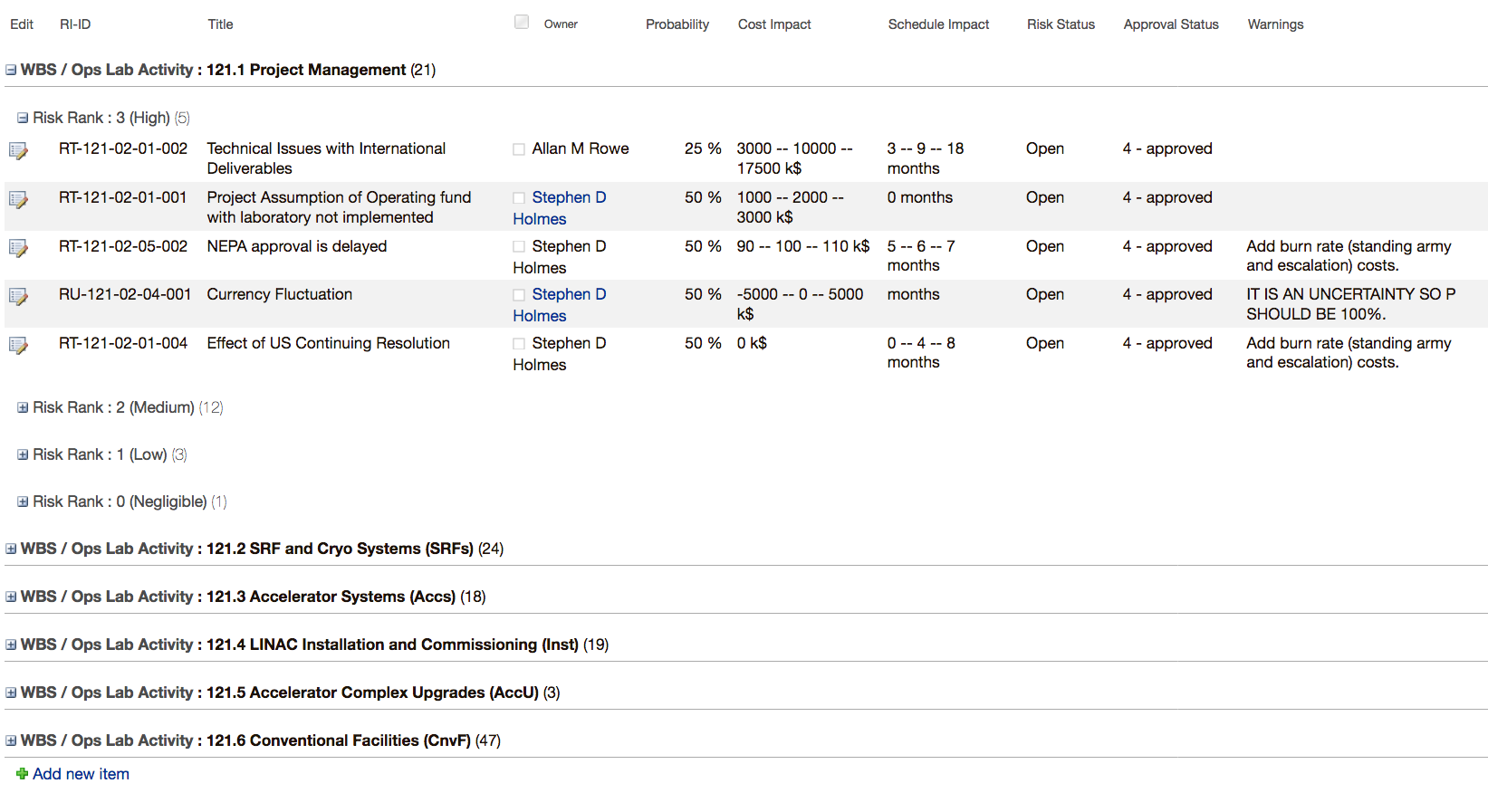 Edit risk
Probability and Impacts
Warnings
This text = ADMIN COMMENT field concatenated with all warnings that are auto-generated generated by the system (like a software compiler).
You should aim for no warnings.
Add new risk
5
Lucas Taylor
12 July 2018      PIP-II Risk Workshop      Fermilab Risk Management and Register
Risk Register: (1) General description & metadata
Risk ID = Rx-nnn-i-jjj
x = “T” (threat) or “O” (opportunity)
nnn = P6 project ID  (121 for PIP-II)
i is the L2 P6 ID (= 1,2,3,4)
jjj is risk number (001, 002, etc.)
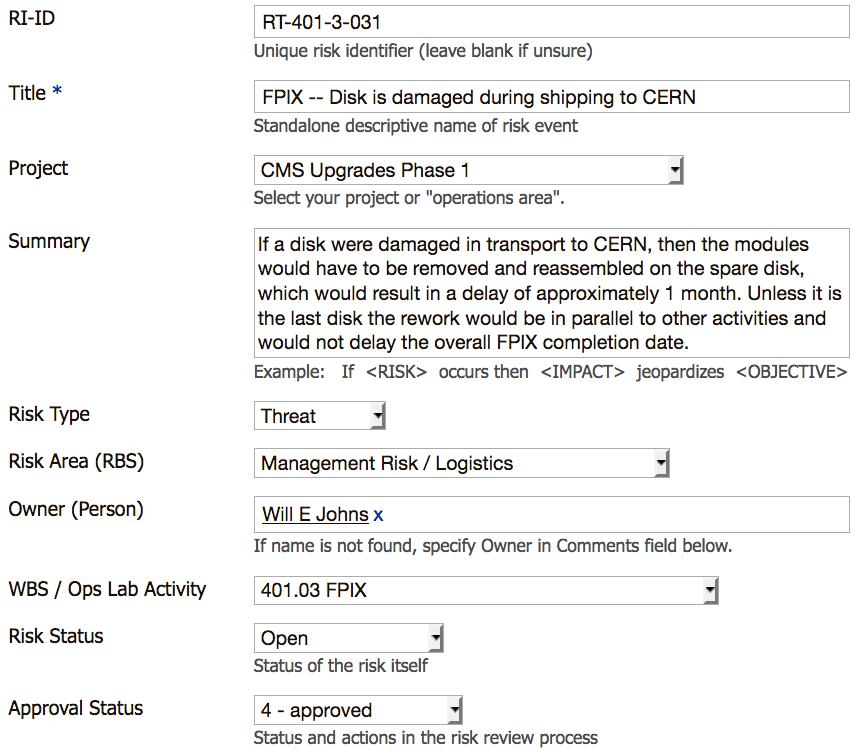 6
Lucas Taylor
12 July 2018      PIP-II Risk Workshop      Fermilab Risk Management and Register
Risk Register: (1) General description & metadata
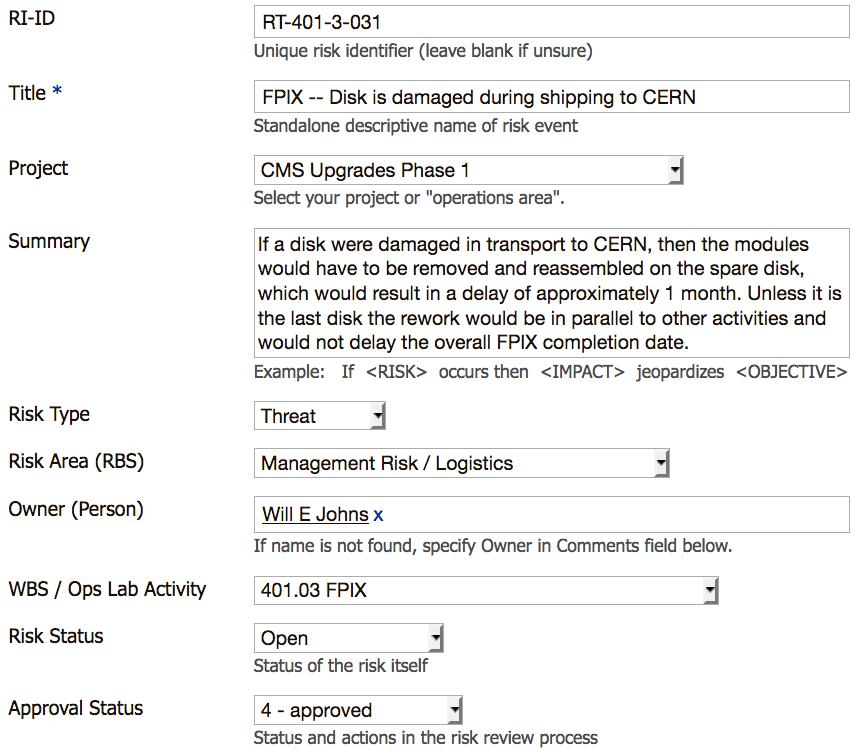 Risk title describes a risk event
rather than a consequence of a risk

It should make sense standalone

Examples:

Not good:  “Delivery damage”
Better:  “FPIX – Disk is damaged during shipping to CERN”

Not good:  “Cost increases”
Better: “Niobium price increases faster than assumed escalation rate”
7
Lucas Taylor
12 July 2018      PIP-II Risk Workshop      Fermilab Risk Management and Register
Risk Register: (1) General description & metadata
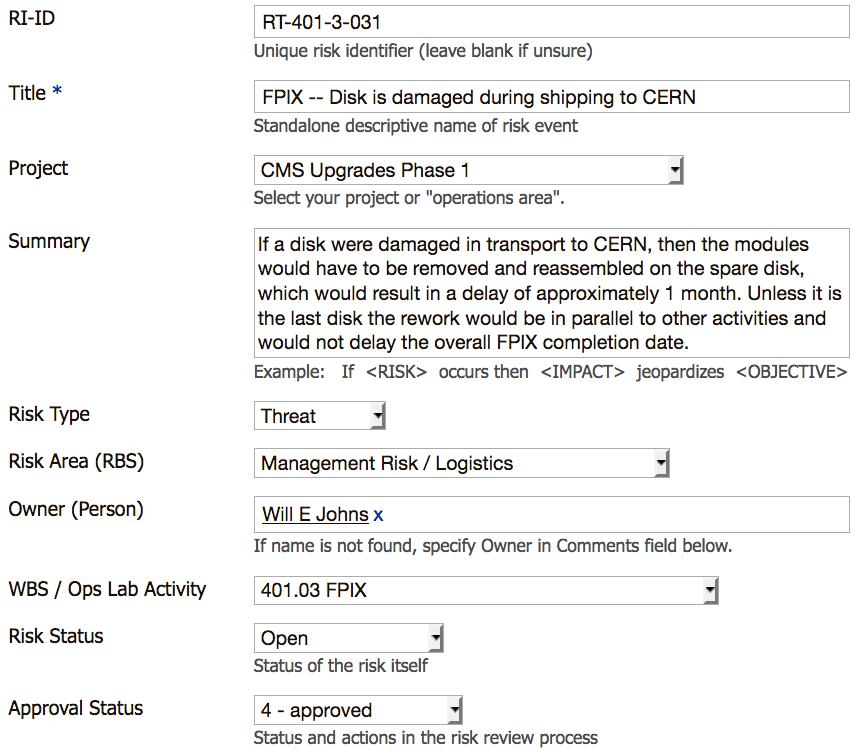 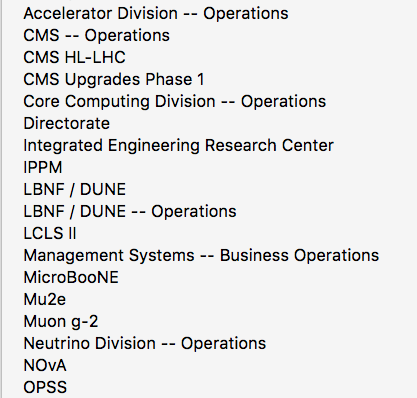 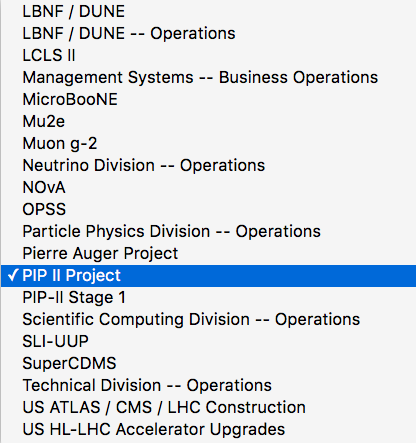 8
Lucas Taylor
12 July 2018      PIP-II Risk Workshop      Fermilab Risk Management and Register
Risk Register: (1) General description & metadata
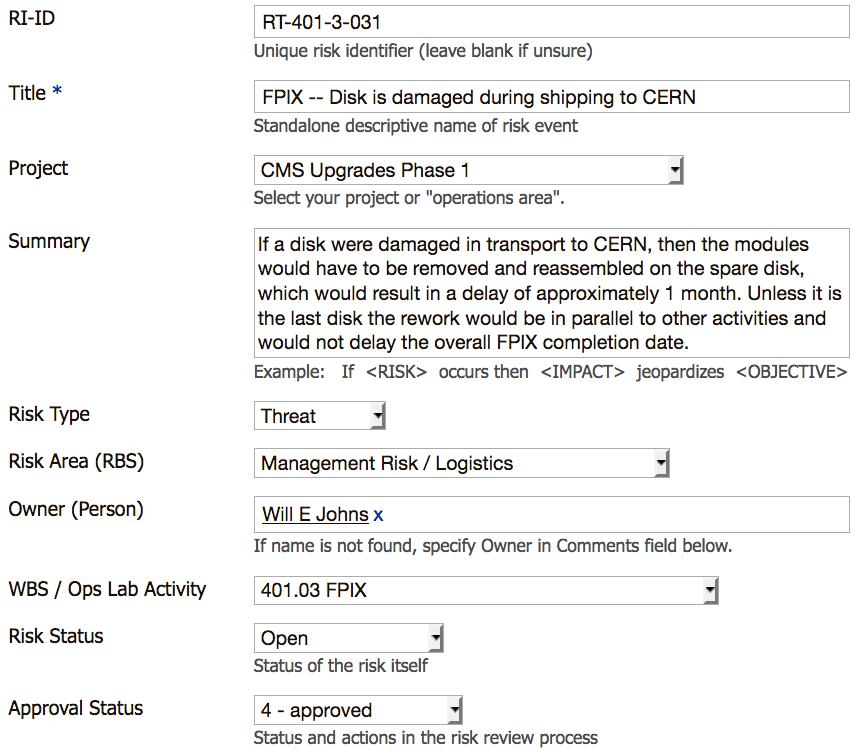 Risk “grammar” captures risk causes and effects, and hence points towards mitigation actions

If <RISK EVENT> occurs then
IMPACTS to technical scope, or
IMPACTS to cost, or
IMPACTS to schedule 
would jeopardize the Project’s
Technical OBJECTIVES (e.g. KPP)
Cost OBJECTIVES 	      (e.g. TPC)
Schedule OBJECTIVES (e.g. CD-4)
( If it does not jeopardize a project 
objective, is it really a risk? )
9
Lucas Taylor
12 July 2018      PIP-II Risk Workshop      Fermilab Risk Management and Register
Risk Register: (1) General description & metadata
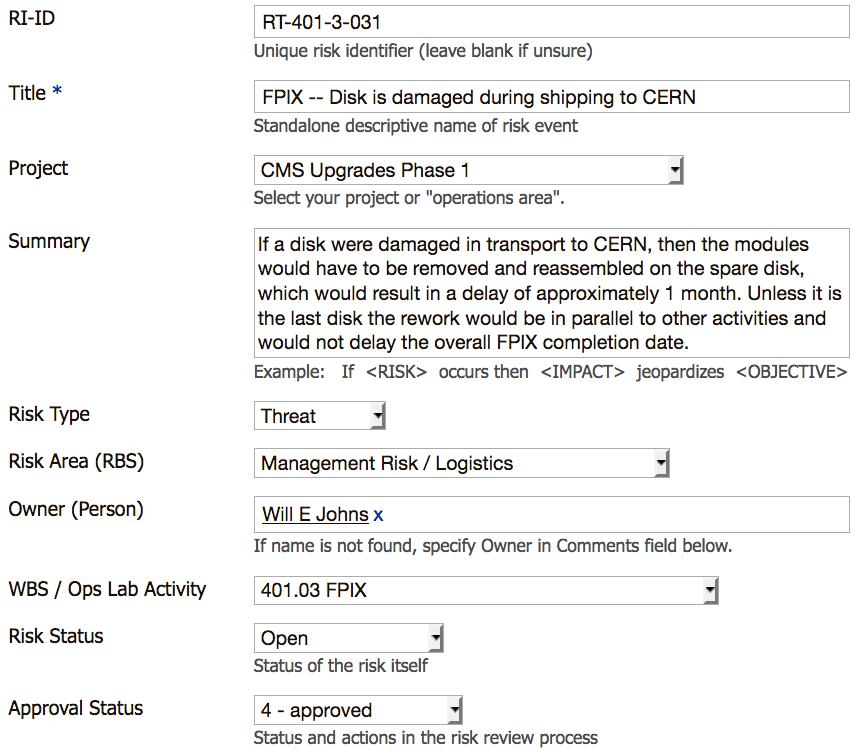 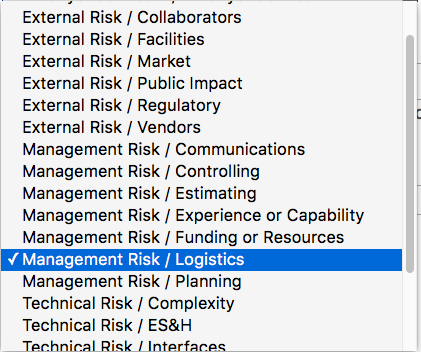 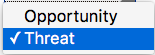 Risk Breakdown Structure
(common areas of risk)
10
Lucas Taylor
12 July 2018      PIP-II Risk Workshop      Fermilab Risk Management and Register
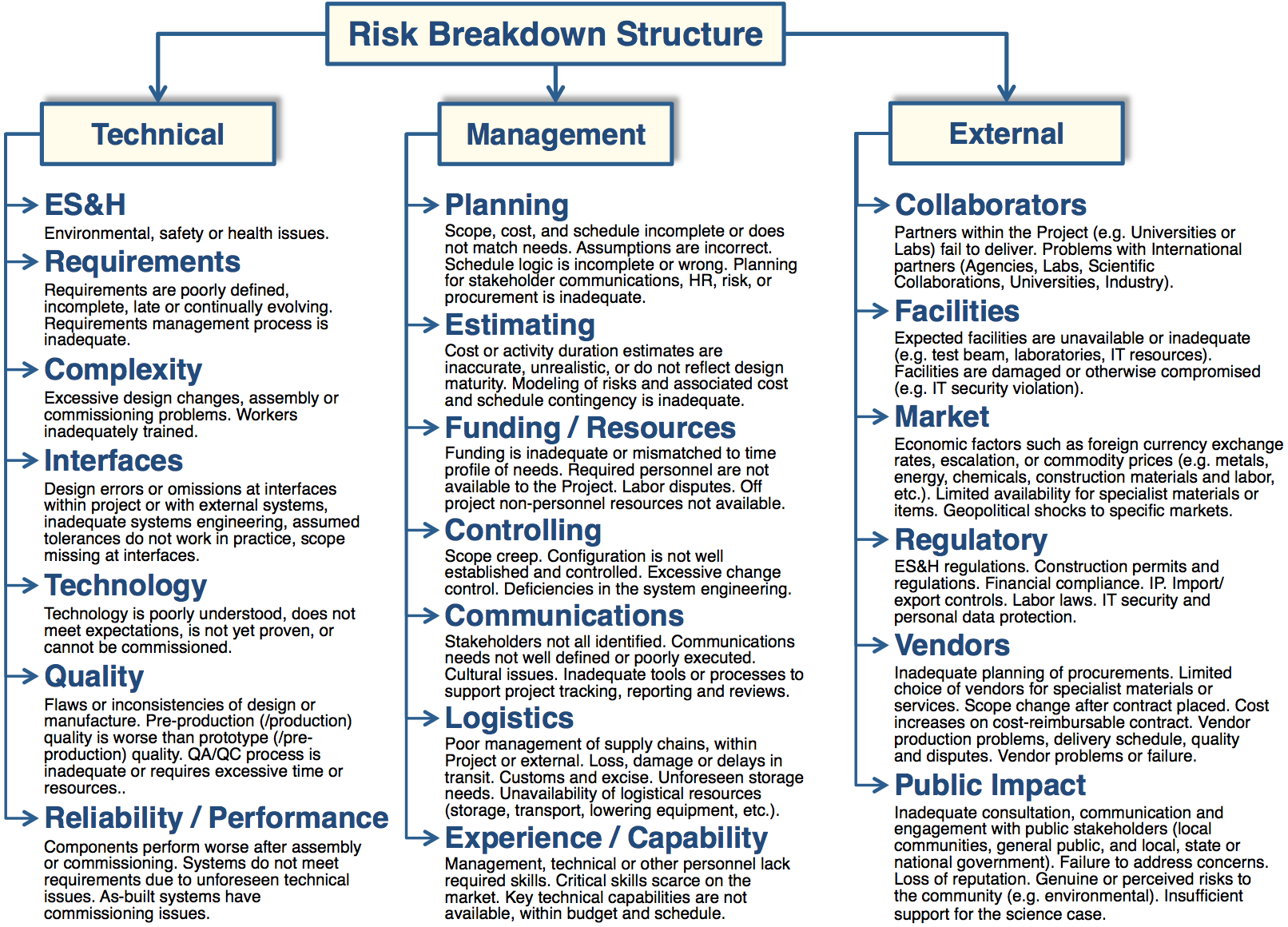 11
Lucas Taylor
12 July 2018      PIP-II Risk Workshop      Fermilab Risk Management and Register
Risk Register: (1) General description & metadata
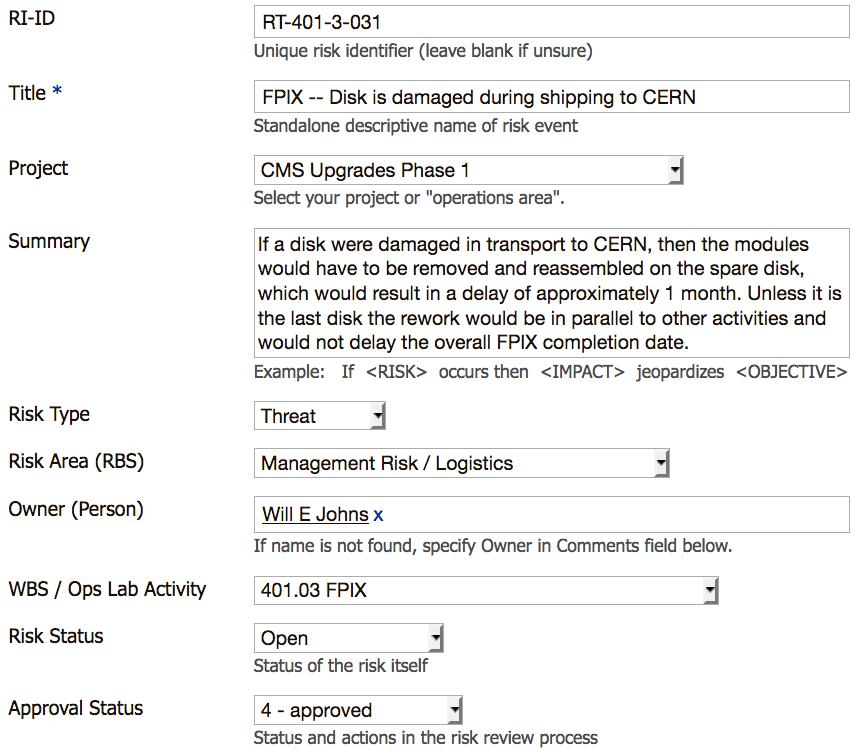 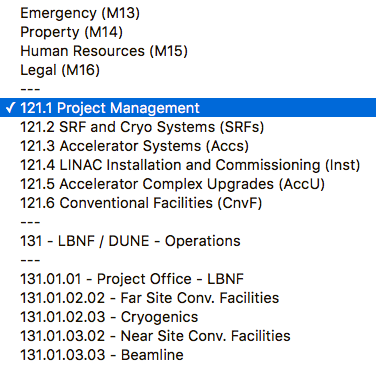 PIP-II
Personnel DB lookup
(includes external people with Fermi services account)
12
Lucas Taylor
12 July 2018      PIP-II Risk Workshop      Fermilab Risk Management and Register
Risk Register: (1) General description & metadata
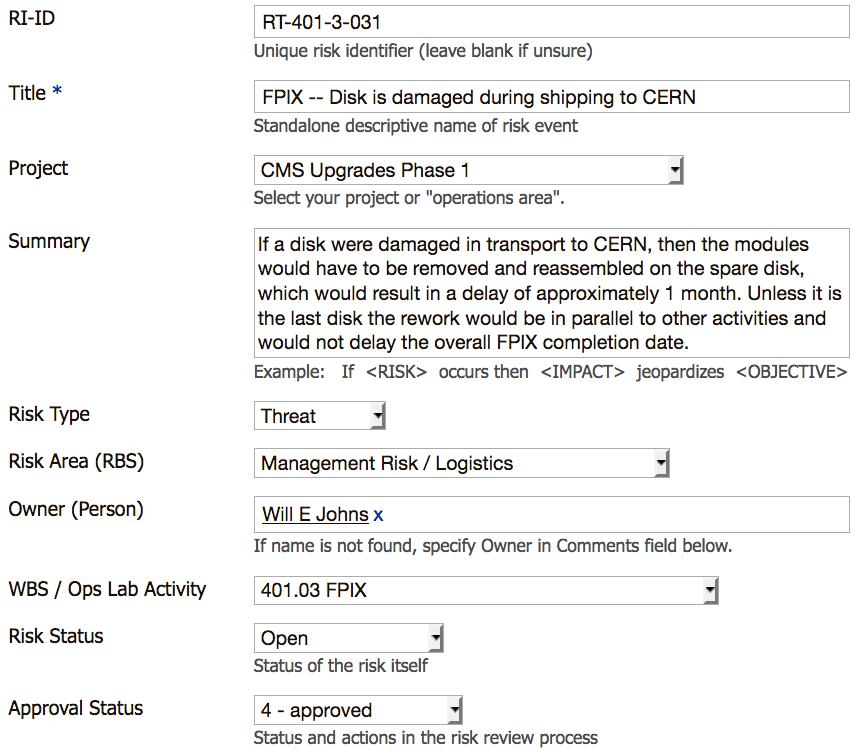 Risk Status:
Used in project execution phase to track if risk is still a concern
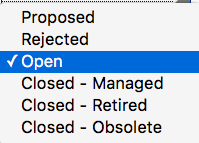 Approval status:
Used in planning phase (e.g. risk workshop) to tag progress
Enter proposed risks freely – use this field to tag approval (or not)
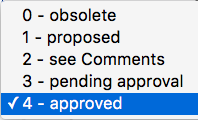 13
Lucas Taylor
12 July 2018      PIP-II Risk Workshop      Fermilab Risk Management and Register
Risk Register: (2) dates, probability, tech. impact
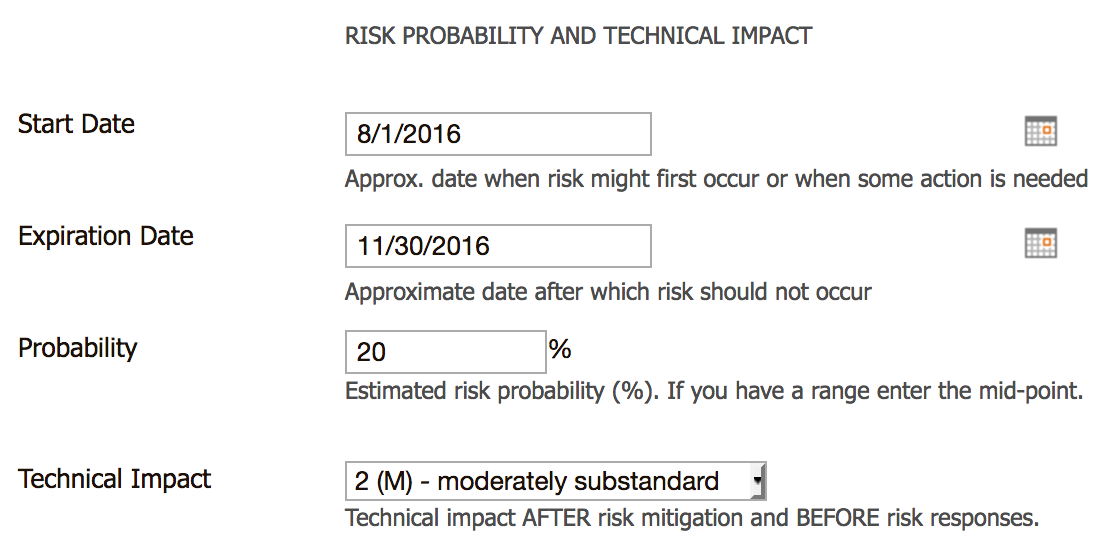 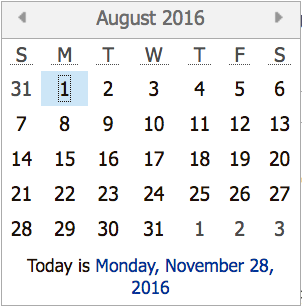 Entering dates is optional  They can be used for risk reports (e.g. “6-month look-ahead”) and to track risks to closure
Probability that risk occurs
This is critical input to the choice of risk mitigation strategy, and the contingency and float MC analysis

It does not need to be very precise! (by its very nature, risk is imprecise)
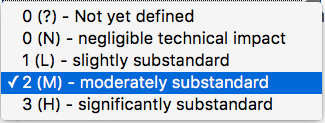 Used in risk ranking. Impact levels are project-specific.
14
Lucas Taylor
12 July 2018      PIP-II Risk Workshop      Fermilab Risk Management and Register
Risk Register: (3) cost impact
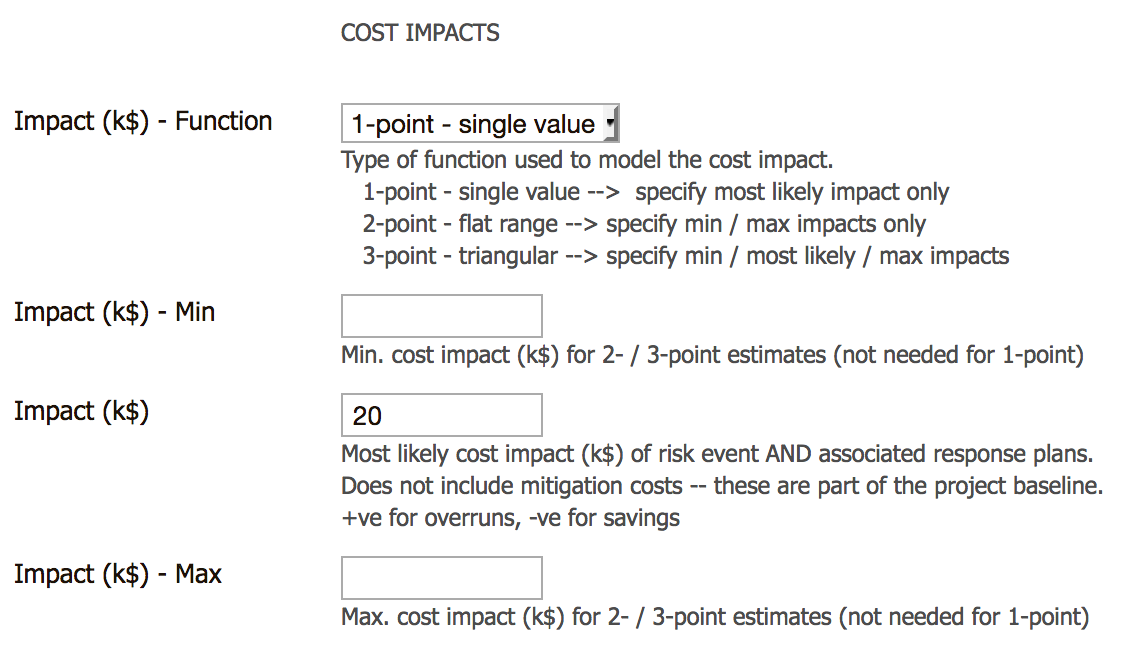 Impact (assessed after mitigations in the baseline were done) includes
Cost of risk if it happens	   (e.g. higher cost of a backup vendor)
Cost of response plans	   (e.g. rework or repair of damage)
Burn rate costs from delays (standing army and increased escalation)
15
Lucas Taylor
12 July 2018      PIP-II Risk Workshop      Fermilab Risk Management and Register
Risk Register: (3) cost impact – single value
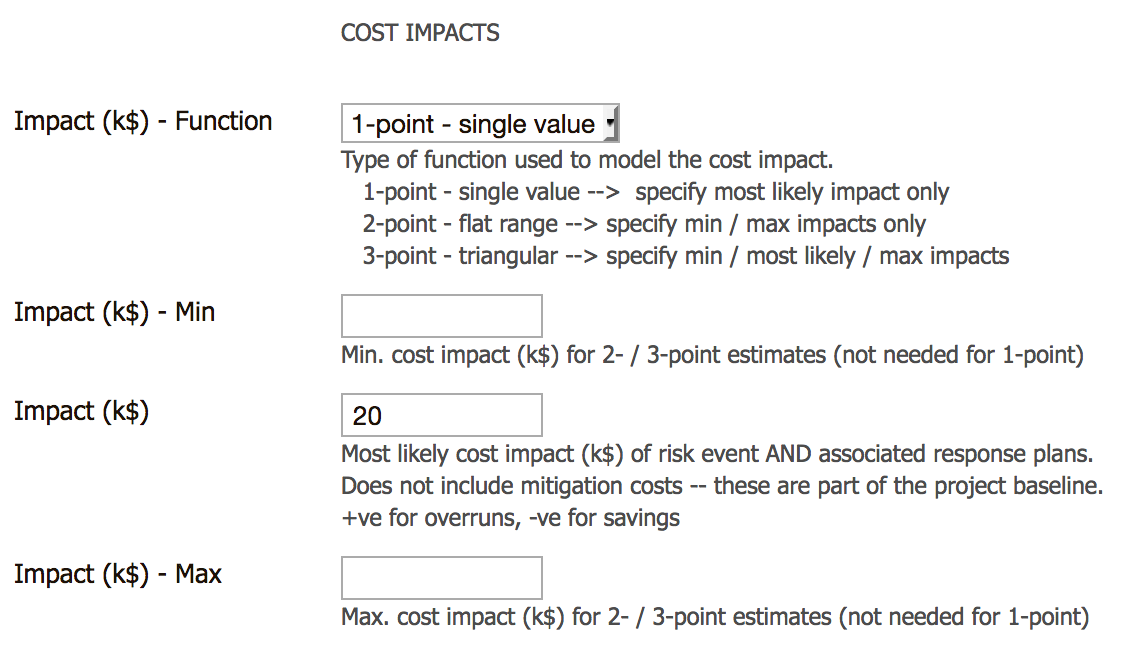 Probability, P
P = 80%  
(risk does
not occur)
P= 20%
(risk occurs)
Most likely value
Impact
(k$)
0
10
20
30
1-point estimate (single value) for impact
If risk occurs, impact is always exactly 20k$
16
Lucas Taylor
12 July 2018      PIP-II Risk Workshop      Fermilab Risk Management and Register
Risk Register: (3) cost impact – range
Probability, P
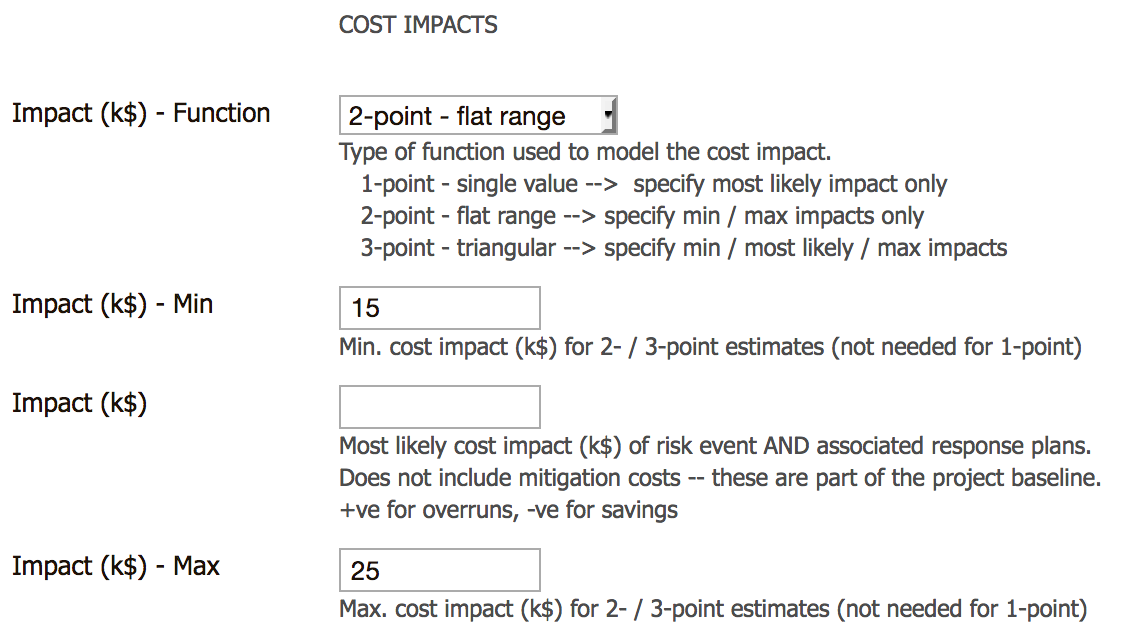 P = 80%  
(risk does
not occur)
Minimum value
P= 20%
(risk occurs)
Impact
(k$)
0
10
20
30
Maximum value
2-point estimate (flat range) for impact
If risk occurs, impact is in range 15k$ – 25k$ (all equally likely)
Most likely impact = 20k$;    Mean impact = 20k$
17
Lucas Taylor
12 July 2018      PIP-II Risk Workshop      Fermilab Risk Management and Register
Risk Register: (3) cost impact – 3-point estimate
Probability, P
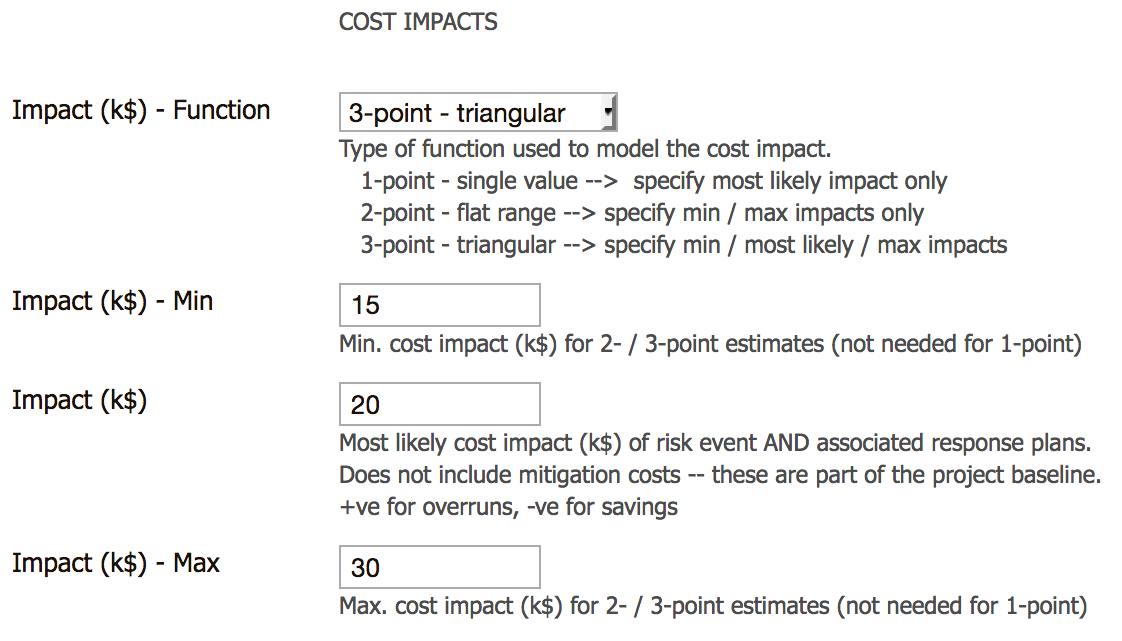 P = 80%  
(risk does
not occur)
Minimum value
P= 20%
(risk occurs)
Most likely value
Impact
(k$)
0
10
20
30
Maximum value
3-point estimate (triangle distribution) for impact
If risk occurs, impact in range 15k$ – 30k$ (extremes less likely)
Most likely impact = 20k$;    Mean impact* = 21.7k$
* Mean x of triangular probability distribution function = (minimum x + most likely x + maximum x) / 3
18
Lucas Taylor
12 July 2018      PIP-II Risk Workshop      Fermilab Risk Management and Register
Risk Register: (4) schedule impact
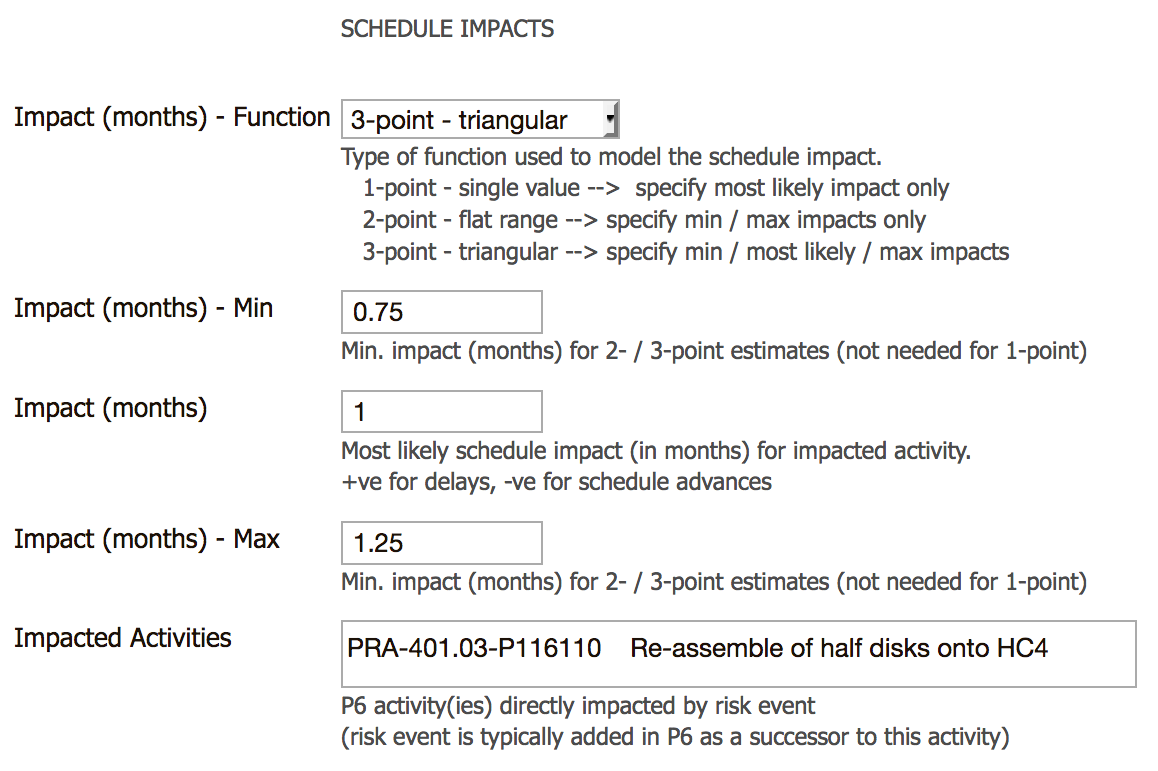 1-, 2-, 3-point schedule impacts (in months) 
(similar to cost impacts)
For now, just say in a few words what work is delayed
19
Lucas Taylor
12 July 2018      PIP-II Risk Workshop      Fermilab Risk Management and Register
Risk Register: (5) explanation & quality of estimate
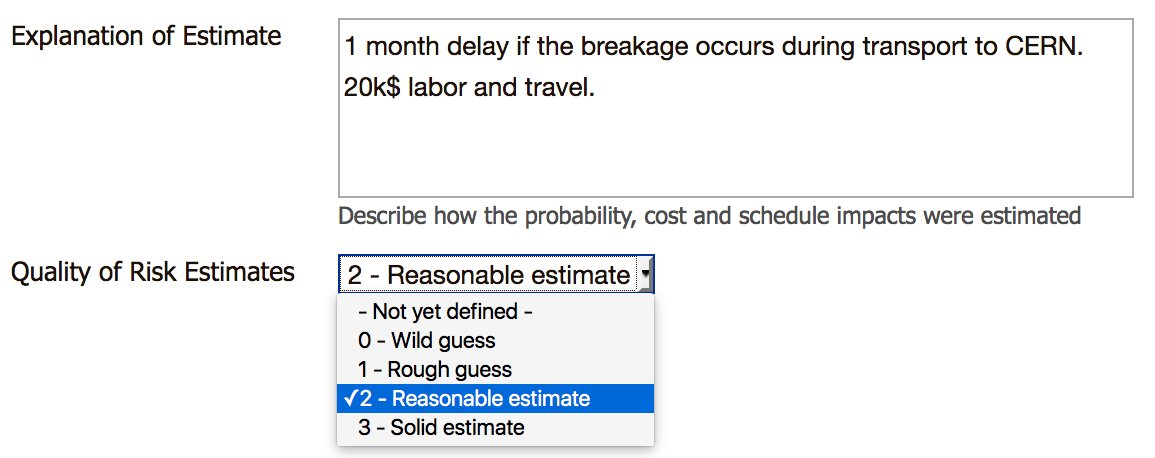 Brief explanation of how the risk probability and impacts were estimated

See “Link to more details” field below, to add a URL
Tag your level of confidence in the estimates so you know what might need follow-up analysis
20
Lucas Taylor
12 July 2018      PIP-II Risk Workshop      Fermilab Risk Management and Register
Risk Register: (6) mitigation and response plans
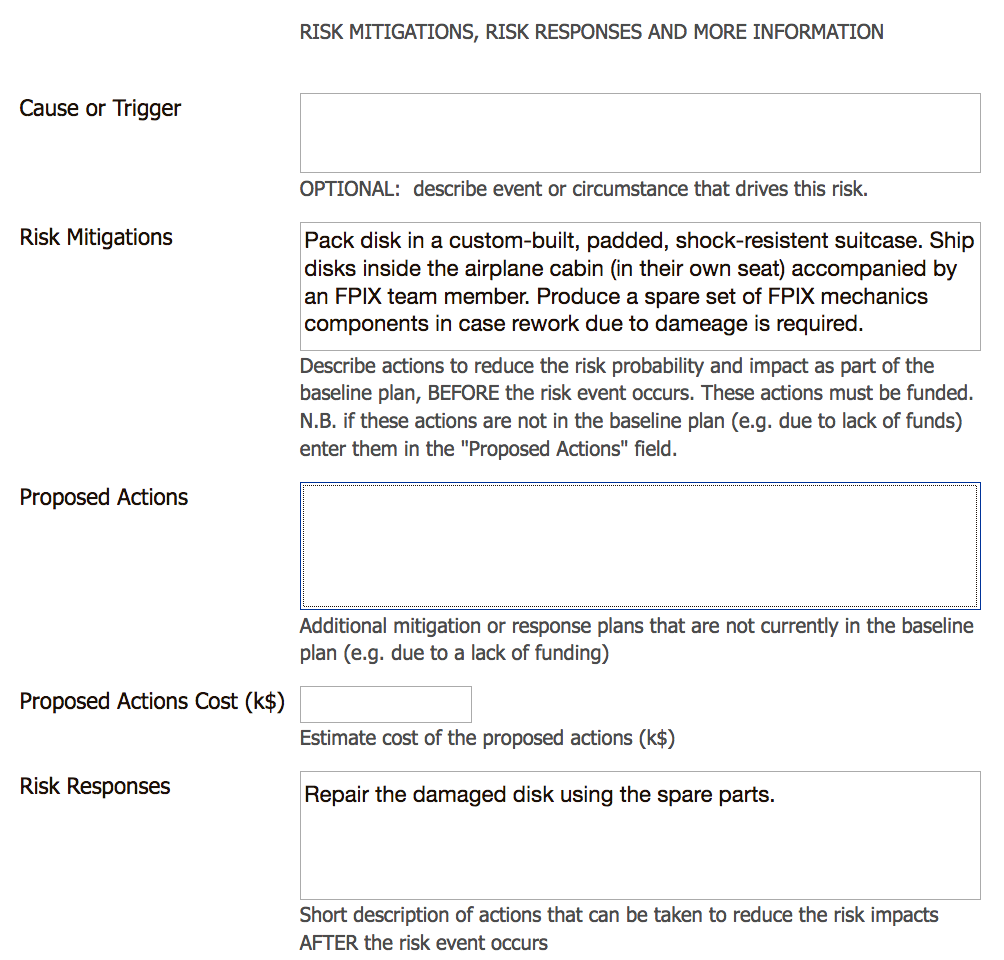 Risk mitigations
Proposed Actions
Risks responses
 next slides
21
Lucas Taylor
12 July 2018      PIP-II Risk Workshop      Fermilab Risk Management and Register
Risk Mitigations
Inherent Risks
Mitigations – actions taken before a risk occurs, to reduce risk probability / impacts
Mitigations are often part of standard operating procedures and controls
Funds for mitigations must be in base plans
Examples: build and test prototypes, work with multiple vendors, manufacture spares, safety training, financial controls, IT security…
Mitigations
Current
(Residual) Risks
22
12 July 2018      PIP-II Risk Workshop      Fermilab Risk Management and Register
Lucas Taylor
Risk Responses
Inherent Risks
Mitigations
Current
(Residual) Risks
Risk responses – actions only taken after a risk occurs, to reduce the impacts
They are contingency (not baseline) plans 
Risk responses use contingency funds
Examples: rework non-compliant items, replace failed hardware, respond to a fire, restore a hacked IT system…
Risk
Event
Consequences 
and
Responses
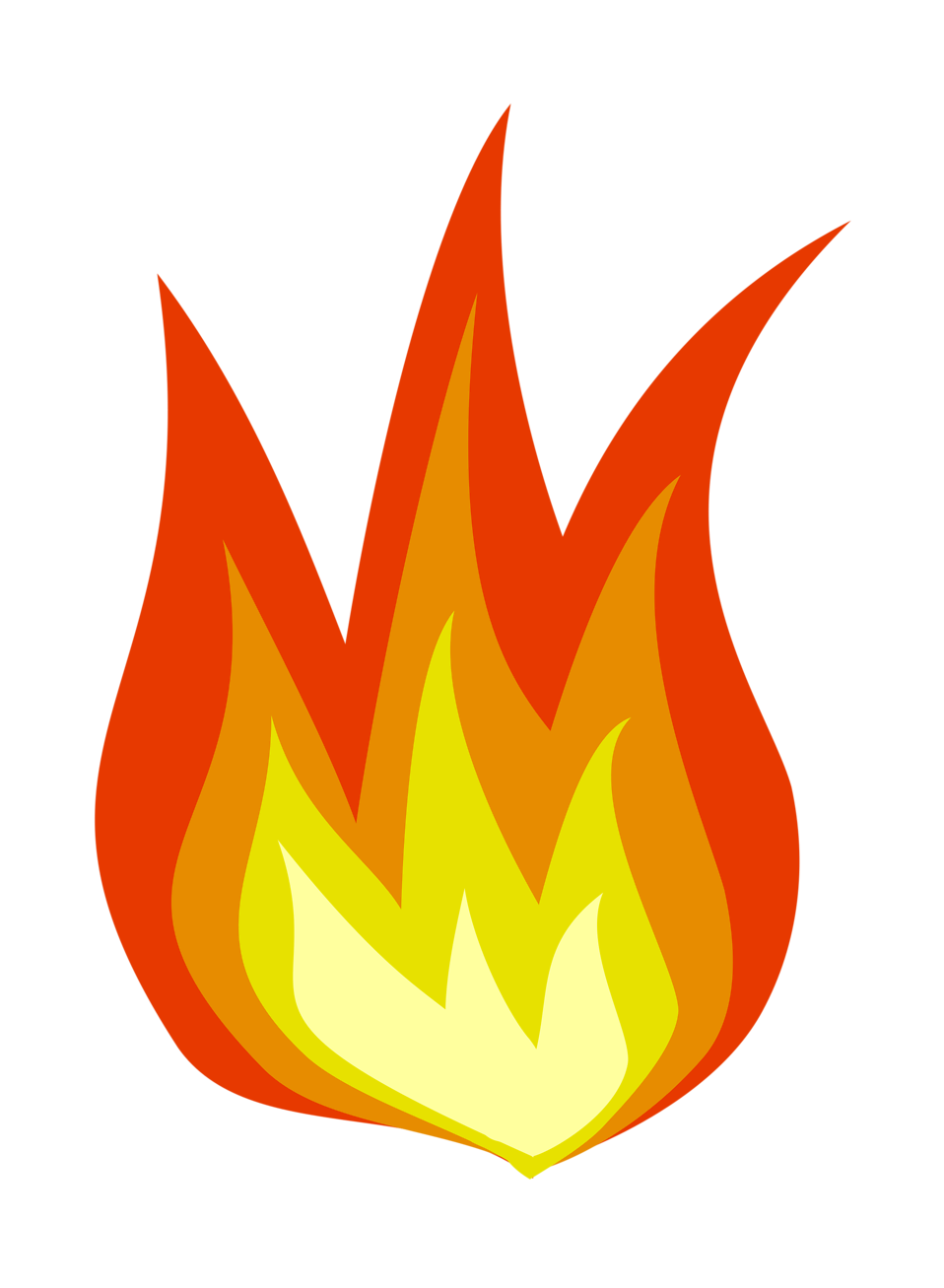 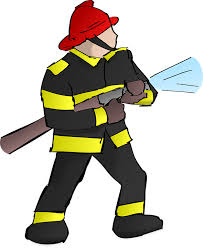 23
12 July 2018      PIP-II Risk Workshop      Fermilab Risk Management and Register
Lucas Taylor
Probability and Impacts
Inherent Risks
Mitigations
Probability and Impacts are estimated post-mitigation
Impacts cover the risk event itself and the response plans
Current
(Residual) Risks
Probability (%)
For ops risk: chance that risk happens in a 1 year period
Risk
Event
Cost impact (k$)
(including cost of response plans)
Consequences 
and
Responses
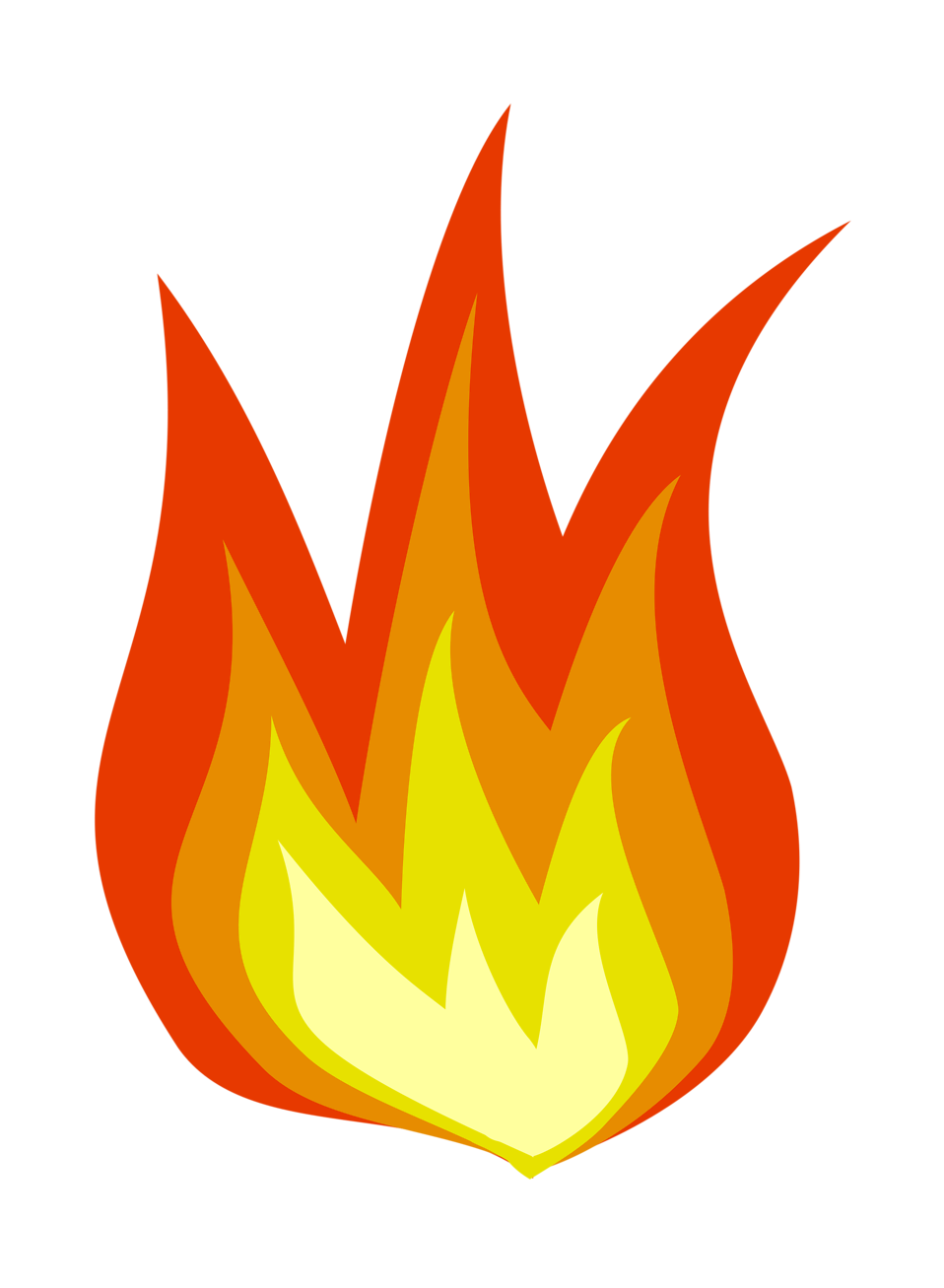 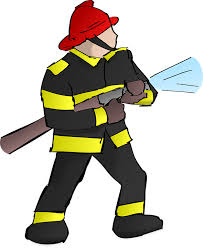 Schedule impact 
(including delays due to responses)
Technical impact
24
12 July 2018      PIP-II Risk Workshop      Fermilab Risk Management and Register
Lucas Taylor
Risk Mitigations   vs.   Proposed Actions
Inherent Risks
IF  mitigation IS in the base plan  THEN
Describe in Risk Mitigation field (including mitigation cost if known) 
ELSE
Describe in Proposed Actions field 
Fill in Proposed Actions Cost (k$)

Workshop (and after) will need to decide whether to incorporate new, proposed actions into baseline mitigation plans
Mitigations
Current
(Residual) Risks
25
12 July 2018      PIP-II Risk Workshop      Fermilab Risk Management and Register
Lucas Taylor
Risk Register: (7) more information
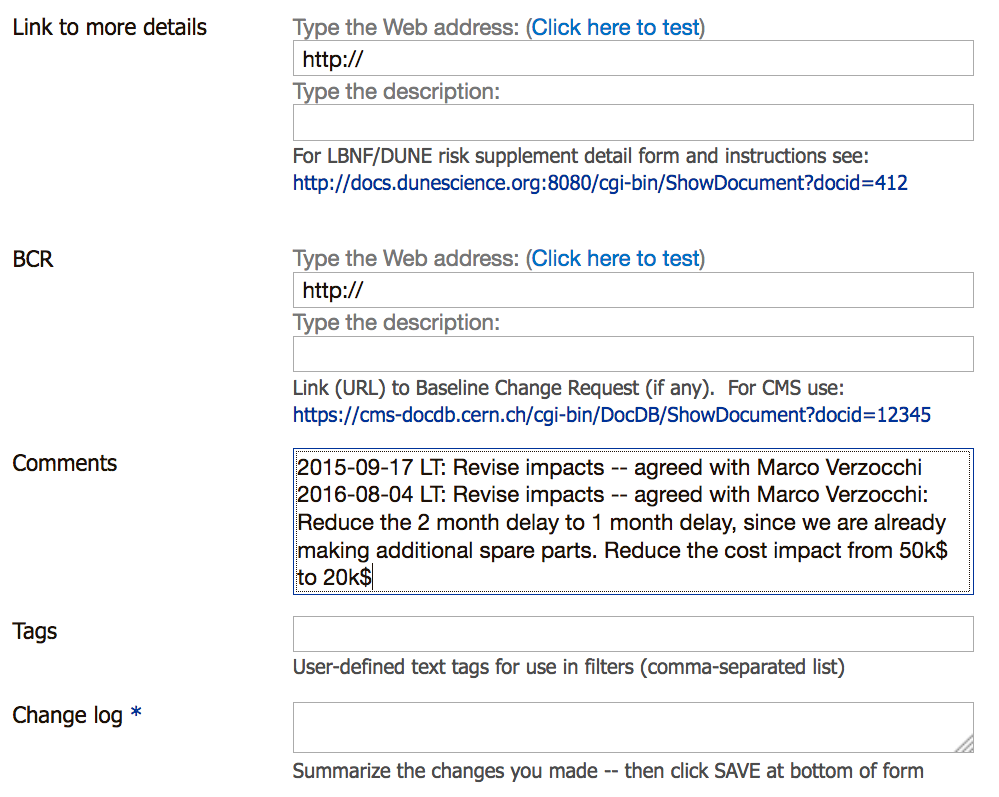 Optional:   link to more information
(can be left blank)
Only used if risk occurs and requires a Baseline Change Request
Optional: any other comments (e.g. next steps to assess risk)
Optional: tags for creating custom filters or views
Obligatory:  keeps track of what was changed and why
26
Lucas Taylor
12 July 2018      PIP-II Risk Workshop      Fermilab Risk Management and Register
Risk Register: (8) version history
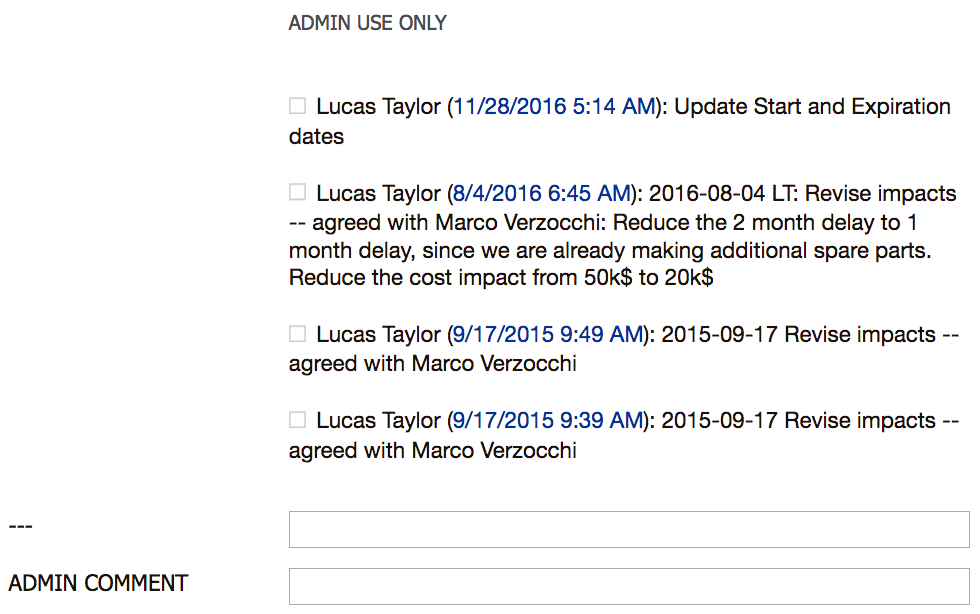 Displays the change log
Optional:  text entered here is pre-pended to the Warnings field (shown in “list of all risks” view)
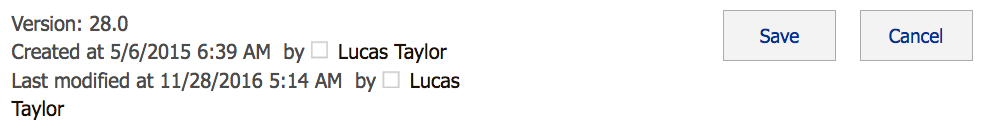 Be sure to save your changes
27
Lucas Taylor
12 July 2018      PIP-II Risk Workshop      Fermilab Risk Management and Register
Risk Ranking
Risks are ranked according to the values of the Probability and Impacts (technical, cost, schedule). The register tool does the ranking automatically.
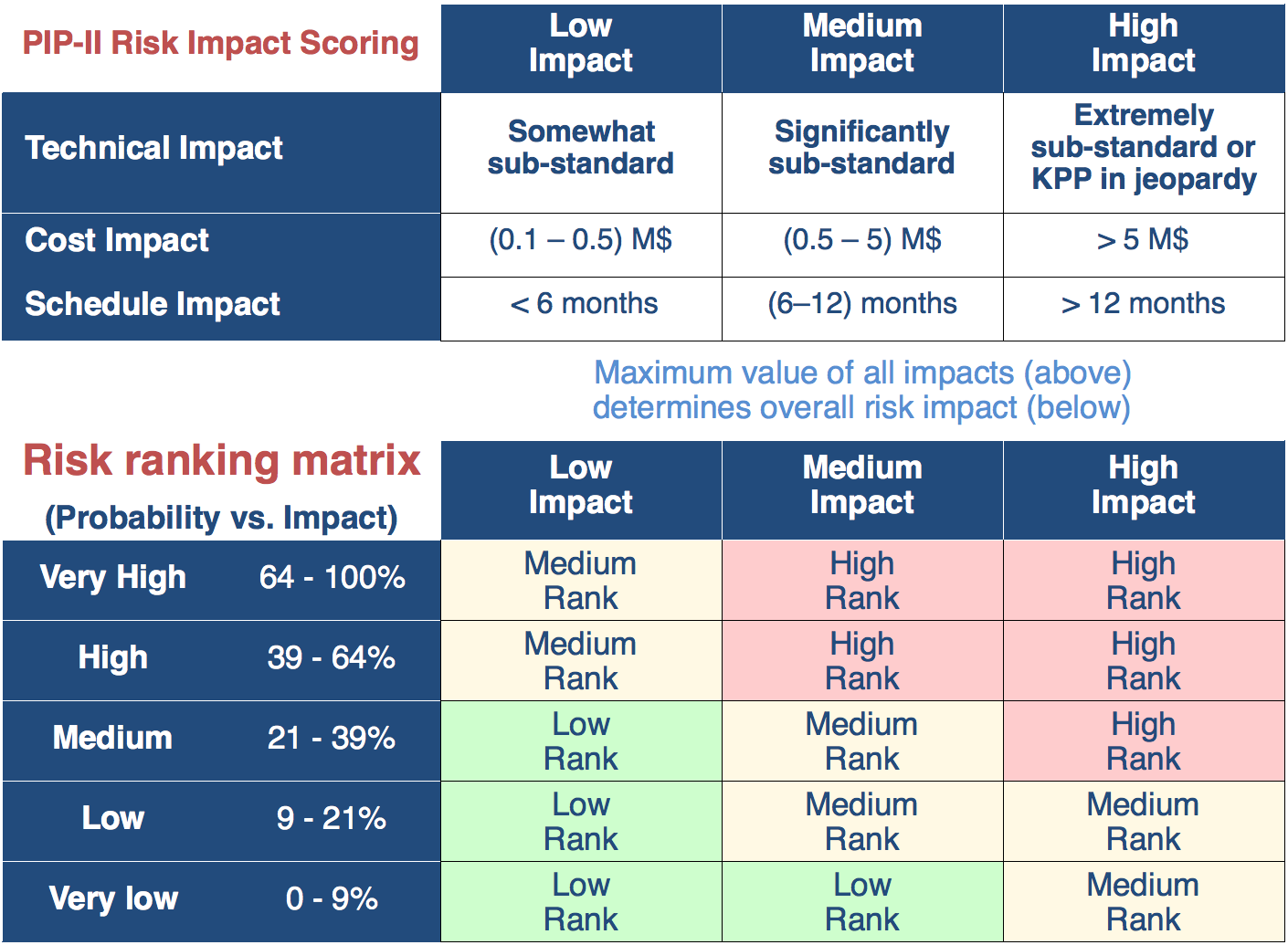 28
12 July 2018      PIP-II Risk Workshop      Fermilab Risk Management and Register
Lucas Taylor
Risk Ranking – implications
High Rank  		 PM + Lab / DOE
May jeopardize the Project’s KPPs
May lead to failure to complete major deliverables within cost or schedule
Need mitigation or response plans
Medium Rank	 L2 manager + PM
Not expected to jeopardize KPPs
Significant inability to deliver all scope in a timely & cost-effective manner
Need mitigation or response plans
Low Rank  		 L3 manager + L2
Will not jeopardize KPPs
Modest impacts
Mitigation or response plan not required
29
12 July 2018      PIP-II Risk Workshop      Fermilab Risk Management and Register
Lucas Taylor
After the workshop
Risk Monte Carlo Modeling  –  Contingency Analysis
All activities to deliver the project, logically linked. 
Can be the full schedule or a summary schedule.
Full
Schedule
Summary Schedule
More Details
(documents)
Risk Register
(Web tool)
DocDB
Risk
DB
P6
DB
Results of Risk Modeling
Evaluate effectiveness of risk mitigations
Identify cost and schedule risk drivers 
Determine cost and schedule contingency to finish on time, within budget (at 90% C.L.)
MC Risk Model
(Primavera Risk Analysis - PRA)
Implements Risk Events as probabilistic activities in the P6 schedule
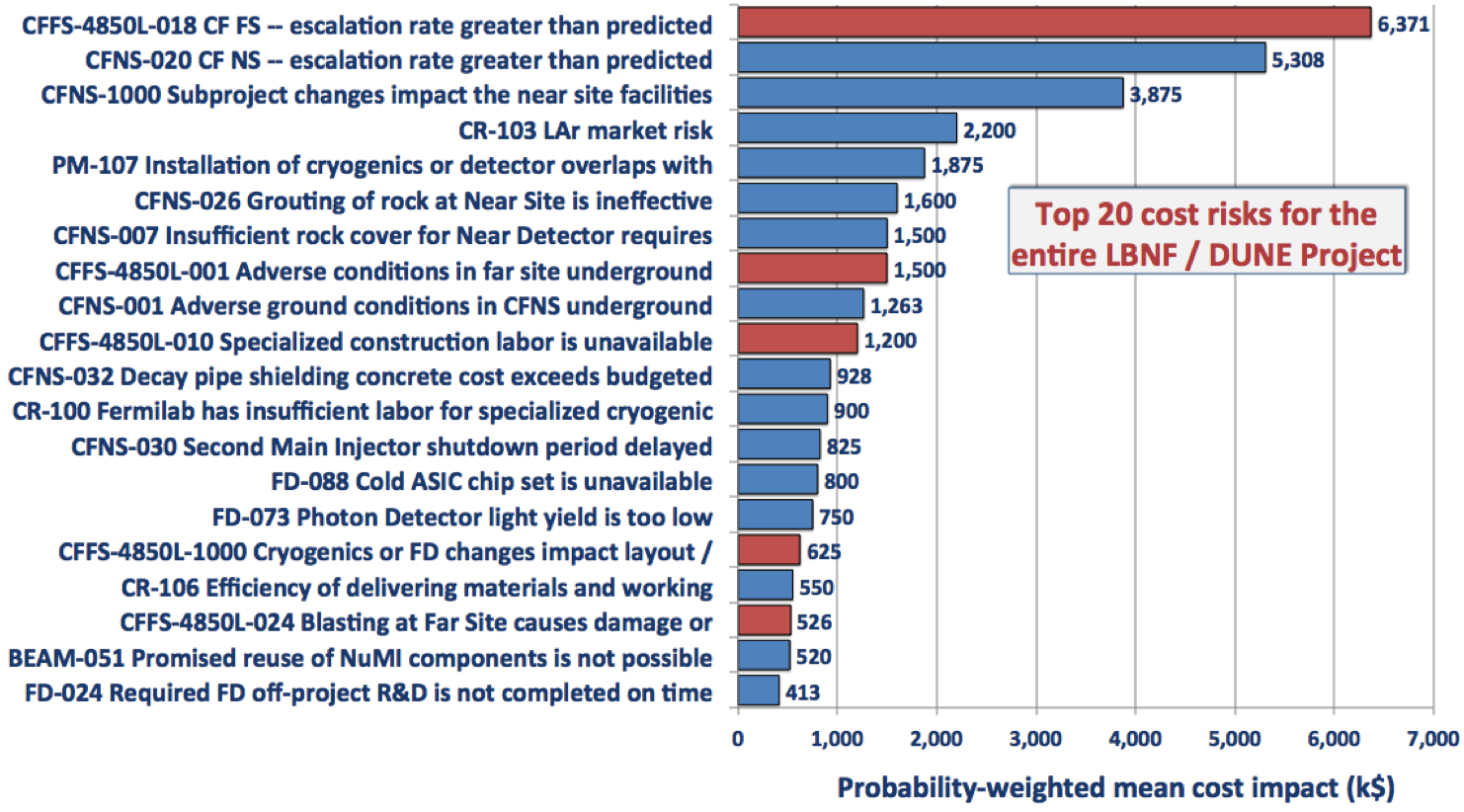 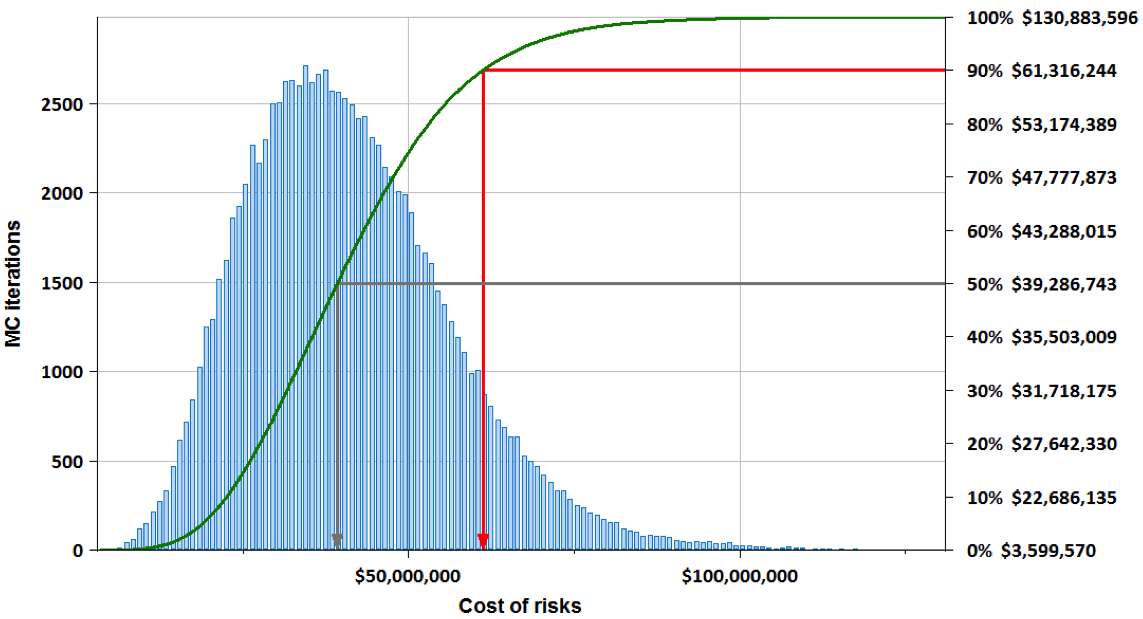 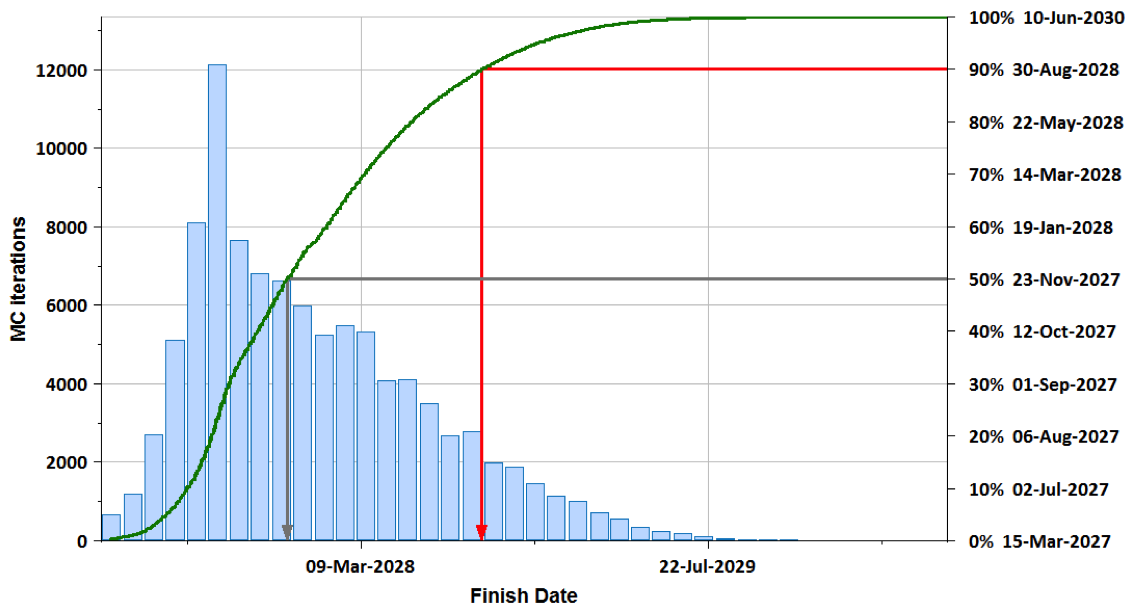 Completion dates and float (e.g. to CD-4)
Costs of risks and contingency
Cost and schedule drivers
30
12 July 2018      PIP-II Risk Workshop      Fermilab Risk Management and Register
Lucas Taylor
After the workshop
Risk Monte Carlo Modeling  –  Contingency Analysis
(1) Placeholder risk (hook) events are inserted into schedule with zero cost and zero duration
(2) Throw dice – if risk happens, risk activity is assigned risk impacts (cost and duration)
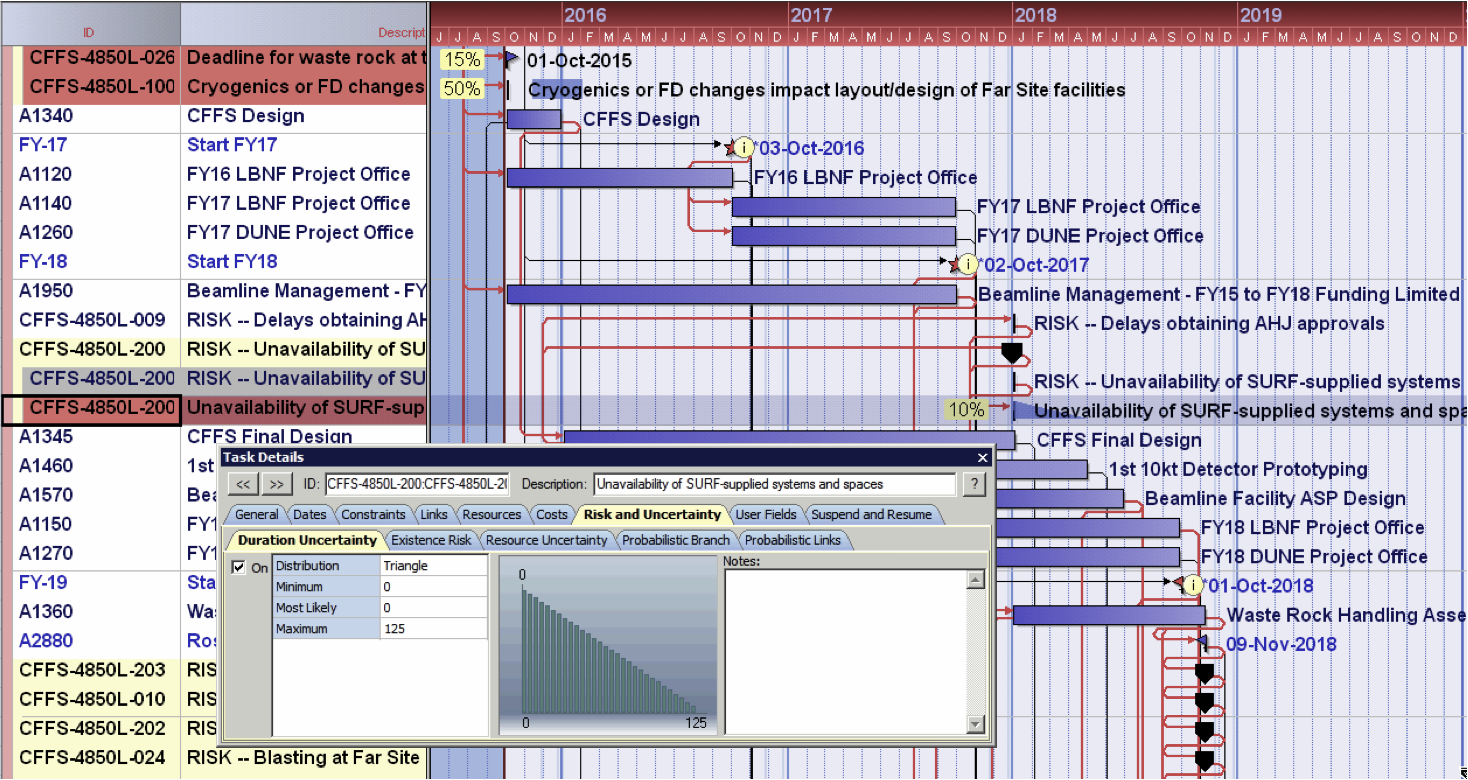 Primavera Risk Analysis (PRA) MC framework
(3) Choose cost and schedule impacts from distributions
(4) Update entire schedule to generate one complete project outcome (scenario)
(5) Repeat steps (2) – (4) thousands of times to study the statistical behavior of many scenarios
31
12 July 2018      PIP-II Risk Workshop      Fermilab Risk Management and Register
Lucas Taylor
PIP-II risk register – some observations
Do ranks (H/M/L)
map well to oversight 
level (PM/L2/L3)?
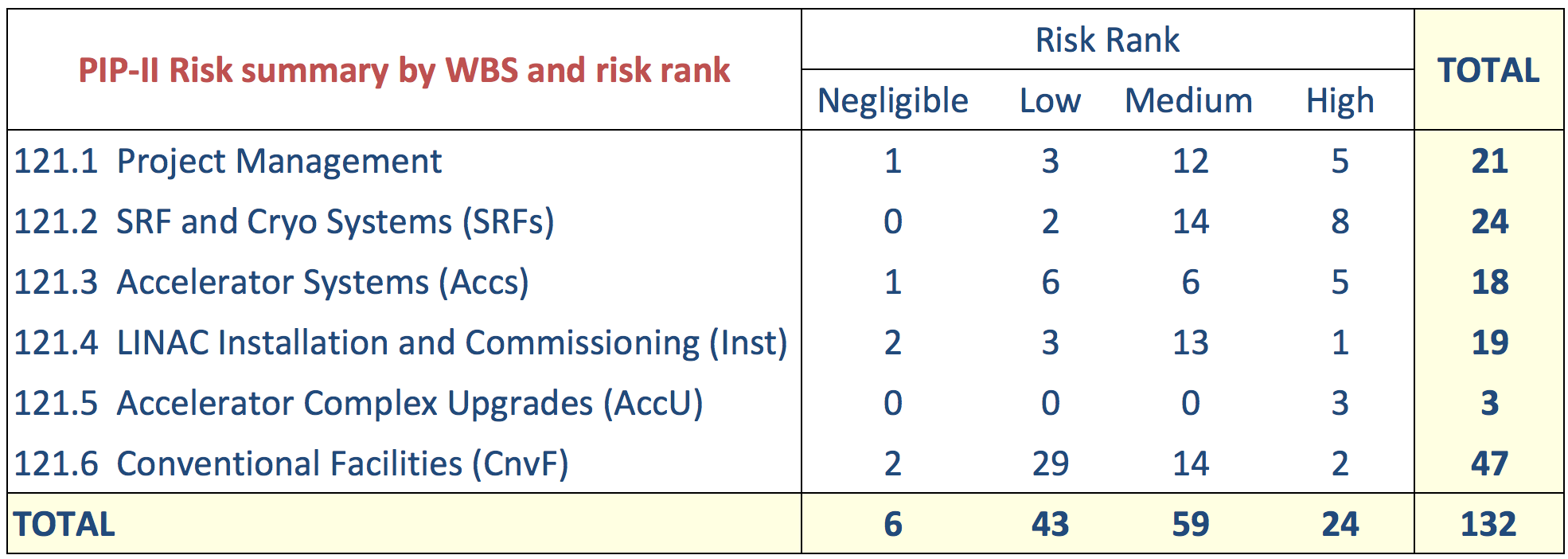 AccU: 
only 3 risks but
all High rank
Total likely risk cost:
Sum (P * Cost Impact) =$17M
90% CL contingency will 
be ~$(30-40)M
Most High rank 
risks have P=50%. 
~Half will happen!
 review
Many risks – obscures big picture 
(1) Merge similar risks & (2) tune 
ranking matrix to move risks to 
“negligible” (= watch list)
Include burn rate 
costs for delays 
(standing army 
and escalation)
Sum (P * Schedule Impact)
= 11.4 years 
Risks aren’t all in series on critical path 
but total is still worryingly high
32
Lucas Taylor
12 July 2018      PIP-II Risk Workshop      Fermilab Risk Management and Register
More information
Fermilab Risk Management		 https://go.usa.gov/x9sCU 
Project Risk Management		 https://go.usa.gov/x9sCm 
Risk Management Board		 https://go.usa.gov/xXcyM 
Operations Risk Management	 https://go.usa.gov/x9sCp 
Enterprise Risk Management	 https://go.usa.gov/x9sCv 

PIP-II Risk Summary	 		 https://go.usa.gov/xXRrr 

Any questions:   Lucas.Taylor@cern.ch
33
Lucas Taylor
12 July 2018      PIP-II Risk Workshop      Fermilab Risk Management and Register